給食費・就学援助について
事務室から①
給食休止等について、詳しくは次のページをご覧ください。
値上げが予定
されています。
正確な金額は入学後の通知をご覧ください。
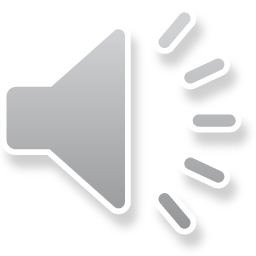 事務室から②
詳細はチラシ内の
オレンジ色の紙を
ご確認ください
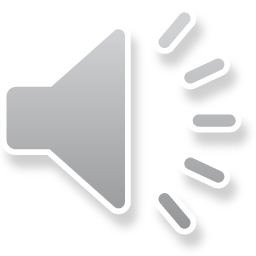 入学式の翌日以降も
申請は随時受け付けています。
事務室から③
参考：R5年度集金額
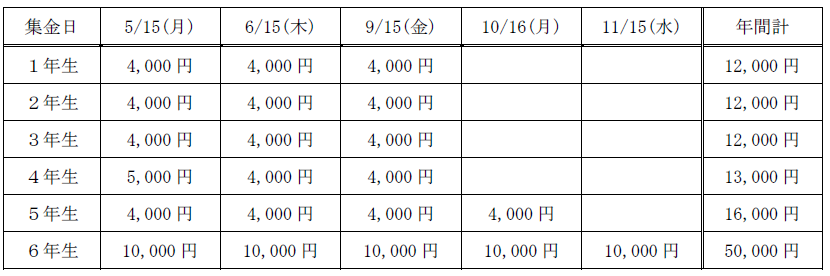 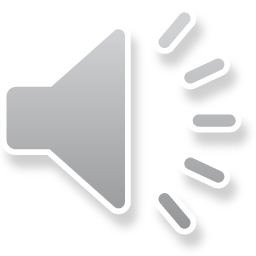 記載の金額
＋
校外学習費
（別途通知）
を引き落とします。